Real Number Review
BE RESPECTFUL, BE RESPONSIBLE, BE ENGGAGED
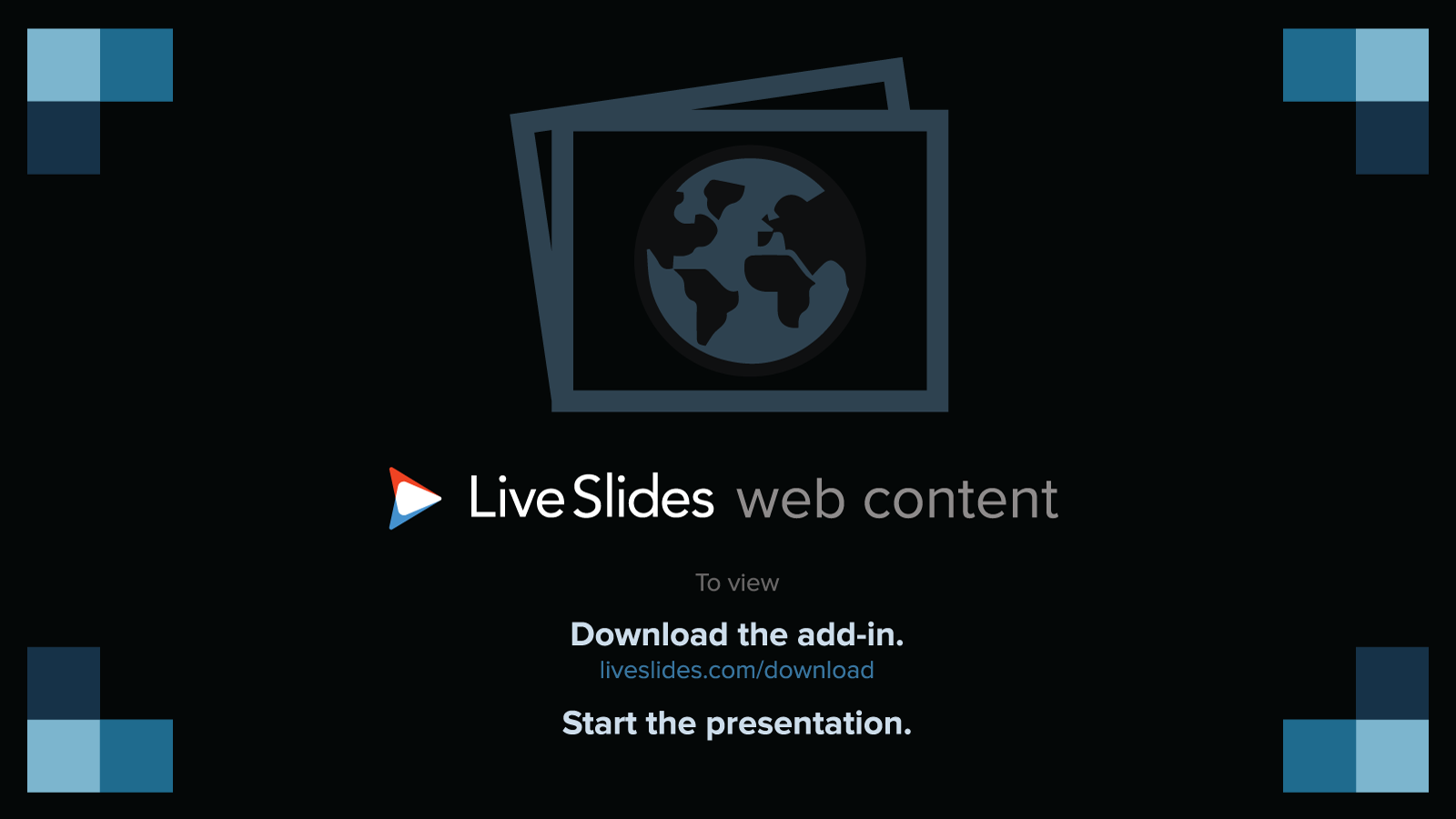 [Speaker Notes: LiveSlide
http://www.math-play.com/Comparing-Rational-Numbers/comparing-rational-numbers-jeopardy-game.html]
Mustang check
Comparing Numbers Jeopardy: score=
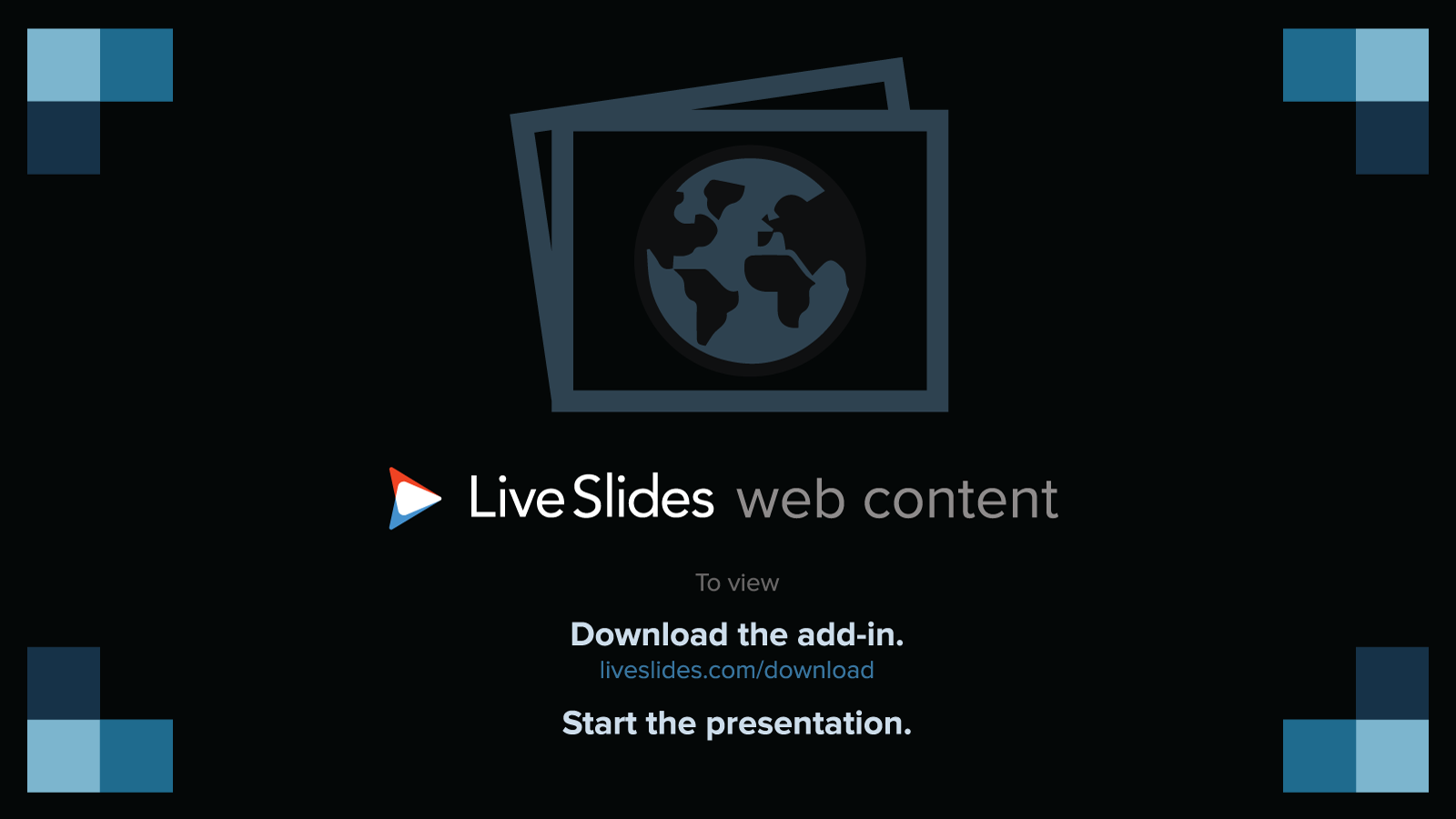 [Speaker Notes: LiveSlide
https://www.quia.com/pop/37541.html?AP_rand=605196122]
Mustang check
Self-check drop down: score=
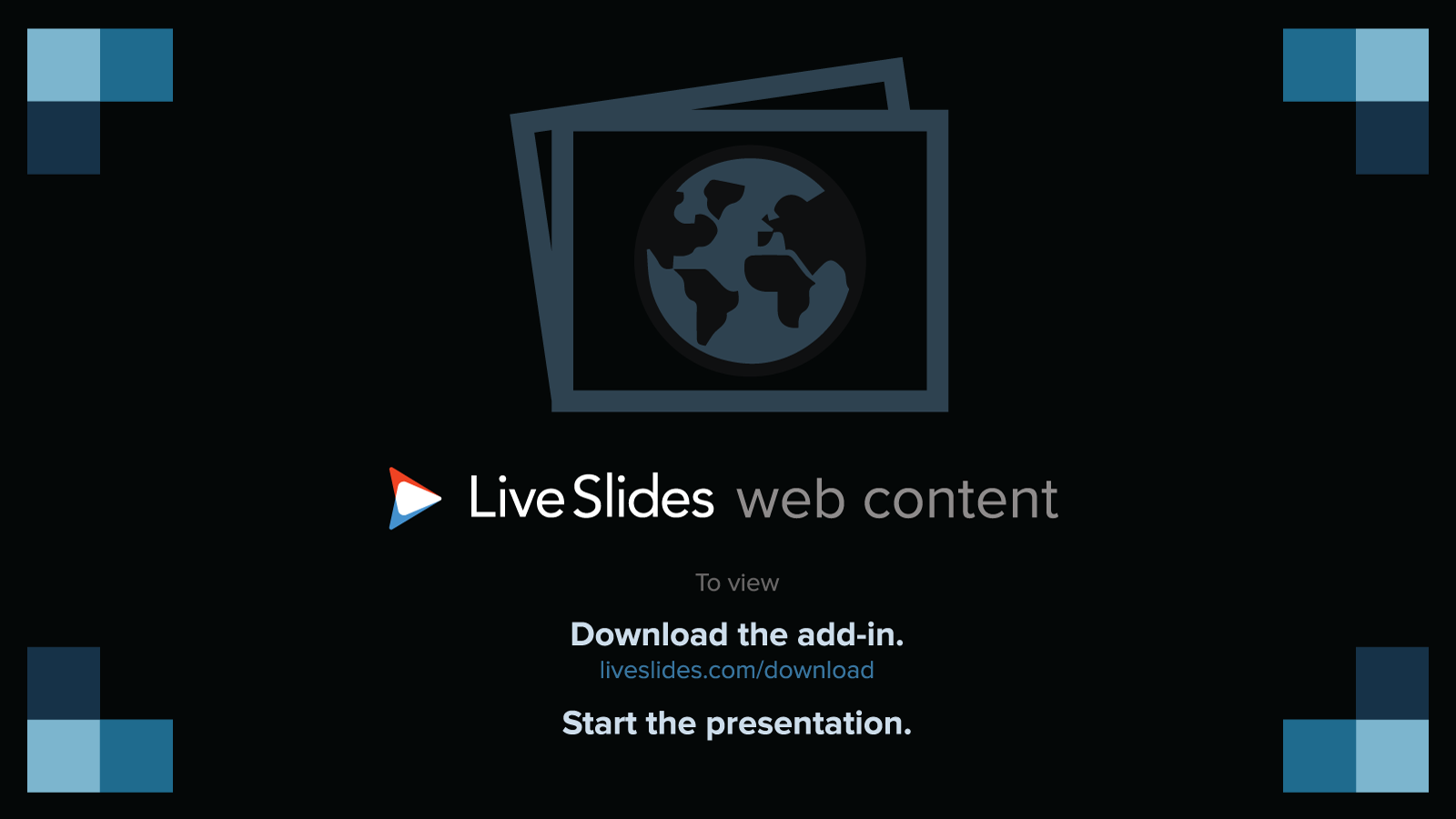 [Speaker Notes: LiveSlide
http://www.math-play.com/rational-and-irrational-numbers-game/rational-and-irrational-numbers-game.html]
Mustang check
Rational and Irrational card sort: score=
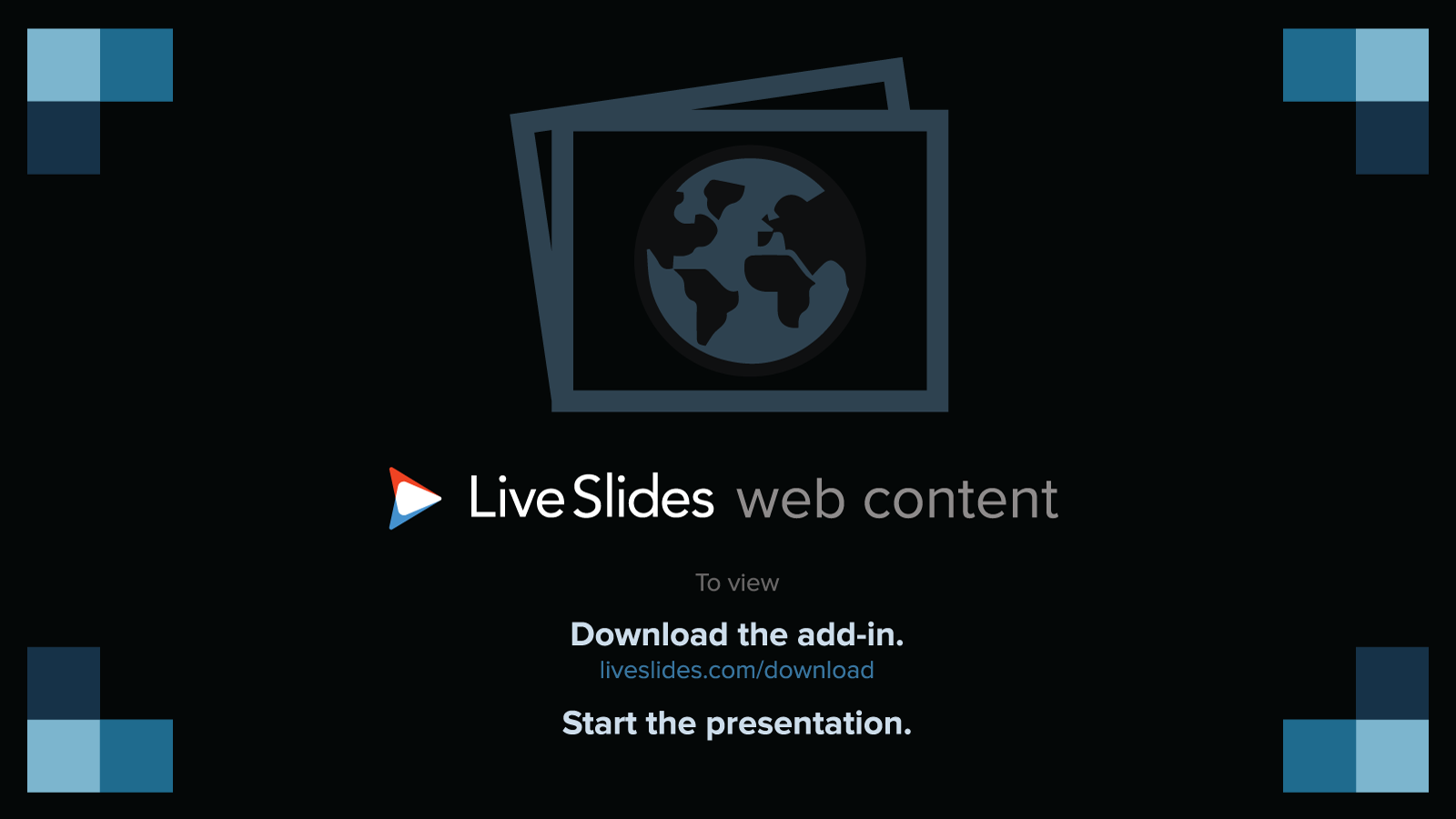 [Speaker Notes: LiveSlide
http://staff.argyll.epsb.ca/jreed/math9/strand1/munchers.htm]
Mustang check
Number system muncher: complete=     yes        no
Clear Target
I  can: apply prior knowledge
So that I can: classify, compare, and contrast real numbers
My goal is: 
800 + on jeopardy
16+ on self-check DD